Indexing
Indexing
The goal of indexing is to speed up online querying
Retrieval needs to be performed in milliseconds
Without an index, retrieval would require streaming through the collection
Computing static (query independent) ranking features
Example: PageRank
Building specialized data structures (indexes)
DB vs. IR-style indexing
The type of indexes you need depend on the query language to support
SPARQL is a highly-expressive SQL-like query language for experts
End-users are accustomed to keyword queries with very limited structure (see Pound et al. WWW2010)
DB-style indexing 
Support for SPARQL queries
Optimized for Read/Write workload
IR-style indexing
Keyword-queries
Read workload
DB-style indexing
Index RDF as data
Triple stores: repositories for RDF data 
Sesame, Mulgara, Virtuoso, Redland etc.
Most triple stores can rely on a traditional database backend e.g. MySQL 
Enjoy all the features of a mature database (query optimizations, compression, security, logging, replication etc.)
But worse performance than native implementations
Difference to databases
Schema may not be known in advance and subject to change
Heterogeneous data 
Sparsity
Table layouts
Schema-aware layouts
aka property tables
Triple stores
Vertical partitioning
Schema aware layout (a)
Classical database layout
One table per class and relation
Good choice if the schema is known in advance and stable
Lot’s of NULLs if the data is sparse
Schema aware layout (b)
Same as I(a) but one generic triples table for relations
Implemented in Jena, Oracle
Triple stores
One table for all triples
Expensive self-joins
Performance can be improved by
Indexing all or some combinations of columns 
Dictionary encoding of URIs and strings
Resolving queries in a triple store
SELECT ?name 
WHERE { ?x name Person . ?x name ?name }
SPARQL query
SELECT B.object 
FROM triples AS A, triples as B 
WHERE A.subject= B.subject AND A.property= “type” AND A.object= “Person” AND B.predicate= “name”;
SQL query
Vertical partitioning
One table per property
Nulls are not stored
Easy to handle multi-valued properties
Only need to read relevant properties
Joins are mostly merge-joins
Materializing paths can speed up frequent path patterns 
see Abadi, VLDB 2007
name
age
published
IR-style indexing
Index data as text
Create virtual documents from data
One virtual document per subgraph, resource or triple
typically: resource
Key differences to Text Retrieval
RDF data is structured
Minimally, queries on property values are required
Virtual documents
Single index
All words
Post-fixing
Multiple indexes
Horizontal indexing
Vertical indexing
All words
Treat the RDF document simply as a sequence of tokens
Works quite well but no support for querying values for a particular property
http://www.example.org/peter http://xmlns.com/foaf/0.1/name “Peter Mika” .
http://www.example.org/peter http://xmlns.com/foaf/0.1/age “32” .
http://www.example.org/peter http://www.w3.org/2006/vcard/ns# “Barcelona”.
peter xmlns foaf name Peter Mika peter xmlns foaf age 32 peter w3 2006 vcard ns Barcelona
Post-fixing
This can be achieved without any special index structure by ”post-fixing”
Instead of the term Peter index the term Peter#foaf_name
Prefix queries are needed to search only for Peter
✗ Dictionary is number of unique terms per property
It works well when the number of properties are small
Example: NER indexing with a small number of types
RDF has large number of properties: dictionary explodes
the_name, the_title, the_address, the_org, ….
Horizontal index structure
Two fields (indices): one for terms, one for properties
For each term, store the property on the same position in the property index
Positions are required even without phrase queries
Query engine needs to support the alignment operator
✓  Dictionary is number of unique terms + number of properties
Occurrences is number of tokens * 2
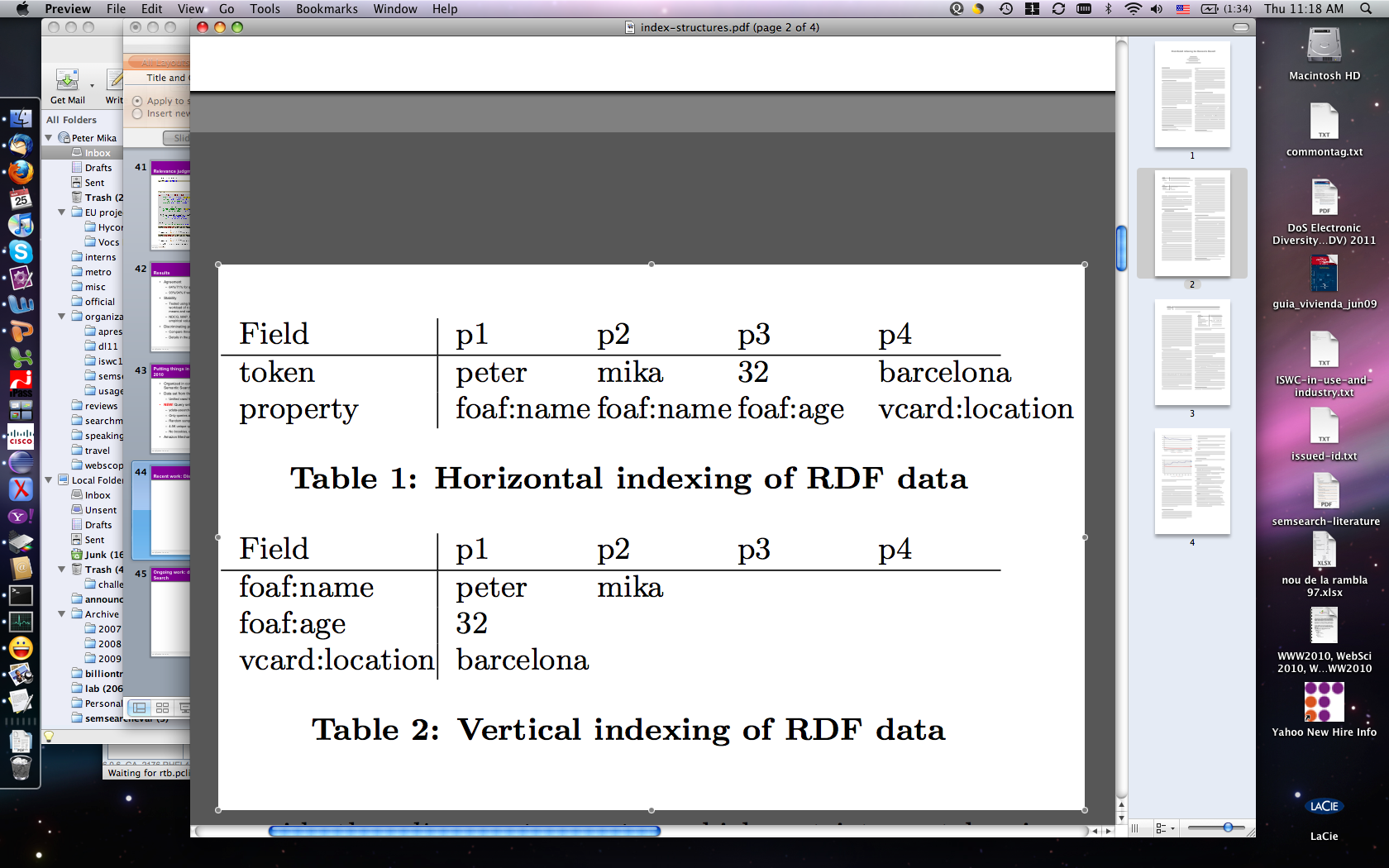 Vertical index structure
One field (index) per property
Positions are not required
But useful for phrase queries
Query engine needs to support fields
Dictionary is number of unique terms
Occurrences is number of tokens
✗ Number of fields is a problem for merging, query performance
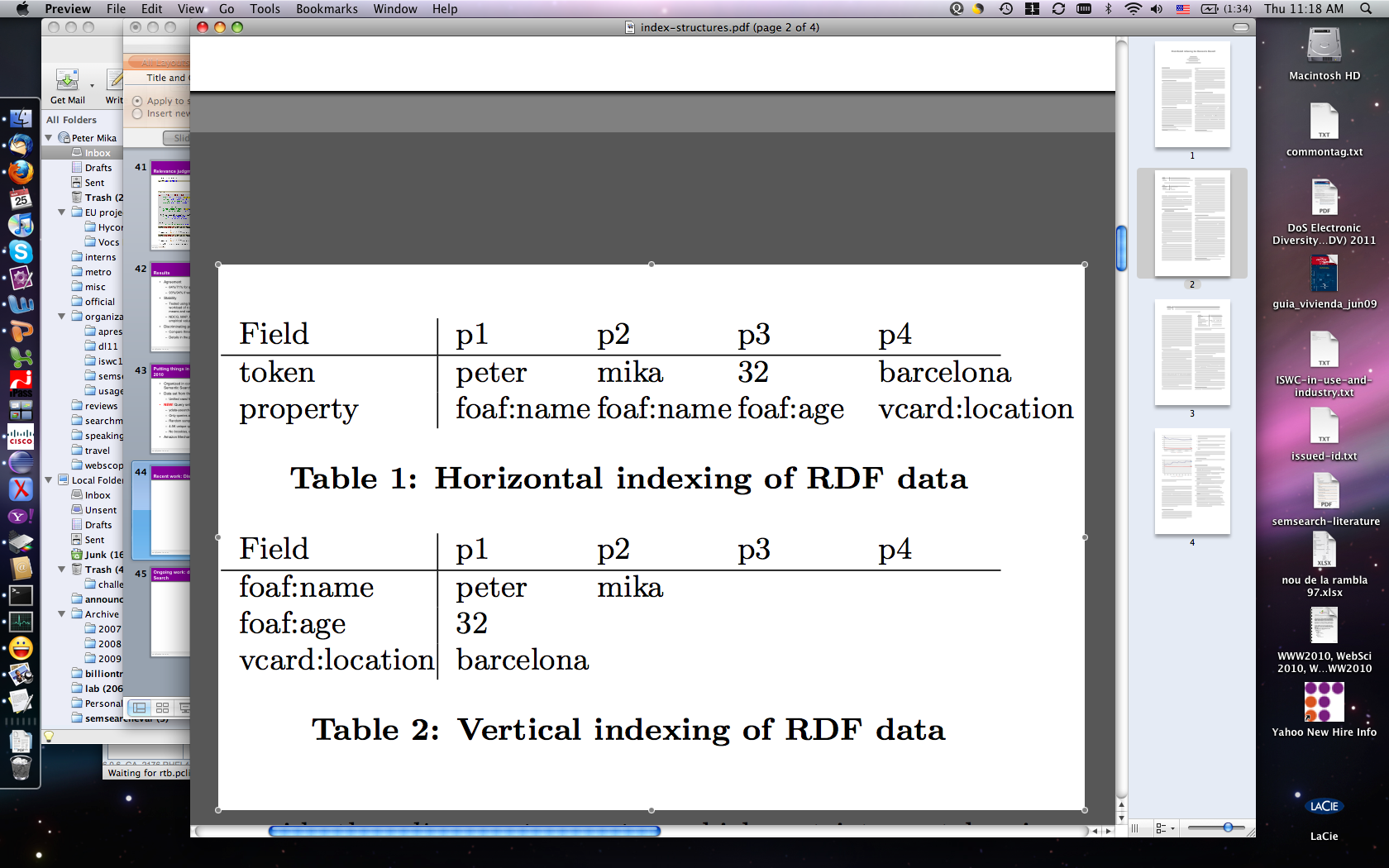 Inverted index construction
Crawling
Data extraction, integration and reasoning
Collection parsing
language detection
tokenization
stemming,
stop word removal
Inverted index construction II.
For each partition of documents to be indexed
Build inverted-index in memory
Write out each partition
Merge blocks
Merging sorted lists

Encoding and compression techniques reduce the size of the dictionary and posting lists
Dictionary needs to fit in memory
Minimize read time from disk
Indexing using MapReduce
MapReduce is the perfect model for building inverted indices
Map creates (term, {doc1}) pairs
Reduce collects all docs for the same term: (term, {doc1, doc2…}
Sub-indices are merged separately
Term-partitioned indices
Build indices using any IR library
Katta project for Lucene
Implementation
Mika. Distributed Indexing for Semantic Search. SemSearch 2010.
Reality is more complex than the textbooks…
Hashed subject URIs using MG4J’s Minimal Perfect Hash
hash function occupies only 307MB
Fits in memory for now, only required for map
Implemented fields, positions: keys are (field, term) pairs, values are (docid, position) pairs
For each term, documents need to be indexed in increasing order of docid
Secondary sort by making value part of the key
Increased amount of data
Implementation
Document frequency needs to be known when starting to write out the posting list
Introduced dummy occurrences, one for each document
Set docid to -1 to make sure dummy occurrences come first
Memory problems with unbalanced executions (too many documents for a single term)
Memory problems with large number of indices (index caching)
Trade-offs between how much memory is left for our job vs. memory for the system itself
Example: Semplore
Zhang et al. (IBM China and Shanghai JiaoTong Univ.): Semplore: An IR Approach to Scalable Hybrid Query of Semantic Web Data
Hybrid query capability
Added: virtual “keyword” concepts that can be combined with other formal concepts in ontology
Limited to tree-shaped queries with a single query target
Efficient indexing by extending an IR engine (Lucene)
Transform RDF triples to artificial documents with fields and terms
Optimized by the IR engine (e.g. index compression)
Hybrid Query Capability
Example: Find directors who have directed films that are American films and are about war, and have directed at least one romantic comedy starring both a Best Actor and a Best Actress winner.
Best Actor 
Academy Award Winner
y2
“romantic”
starring
y1
Best Actress 
Academy Award Winner
directs
starring
FilmDirector
y3
x
directs
“war”
AmericanFilm AND
y4
© 2007 IBM Corporation
Query Evaluation
Example
Best Actor 
Academy Award Winner
s3=(type, BestActor)
⋈ (s2, starring, s3)
y2
“romantic”
starring
s2=(text, “romantic”)
s2 = ⋈ (s3, starring¯, s2)
y1
⋈ (s1, directs, s2)
Best Actress 
Academy Award Winner
directs
starring
s1=(type, FilmDirector)
FilmDirector
y3
x
DFS the tree and conduct the basic operations on AIS.
directs
“war”
AmericanFilm u
y4
© 2007 IBM Corporation
[Speaker Notes: Tree structure reduces the possible numbers of query plans]
Index Structure: The Virtual Documents
© 2007 IBM Corporation
For a given subject and a relation, all the objects are stored as the 
subject’s artificial document’s positions.
Indexing the Artificial Documents
Feed the artificial documents to existing IR engine
Reuse existing IR engine to index the data
The result index structure (logical)
© 2007 IBM Corporation
[Speaker Notes: In implementation, the artificial document is constructed in memory]
Example: Sindice
Oren et al.: Sindice.com: A Document-oriented Lookup Index for Open Linked Data
Crawling Linked Data and extracting microformats, RDFa from well-known sources
Implements politeness policies
Uses Yahoo BOSS to discover additional sources
Accepts pings through PingTheSemanticWeb.com
Supports Semantic Sitemaps
Limited reasoning during indexing
‘Sandboxed’ reasoning: the ontologies of each document are loaded separately into the reasoner
Inverse-Functional Properties (IFPs) such as email addresses are identified and indexed in a separate index
Sindice
Siren indexing engine
Open source extension to Lucene
New field type “tuples”
Index (s, p, o) + (o, rdfs:label, l) as (p, o, l)
Tokenize URIs
Expressivity: queries where the subject is the variable, e.g. 
(*, name, "renaud delbru") AND (*, workplace, deri)
Ranking “comparable to TF-IDF” without global features (such as PageRank)
Efficiency
Example: 1.5B triples, 4 nodes, ~22 hours of indexing
Demo
Example: Sindice and Sig.ma
Sindice is a Semantic Web Search engine
Indexing Linked Data and some microformat/RDFa data
Uses Yahoo’s BOSS API to find more at query time
Lucene-based engine (Siren)
Sig.ma: interactive interface for Sindice
Clean up search results by removing irrelevant results and untrustworthy sources
Share cleaned-up search result pages